References
Read chapter-2 from the COC book
First order logic (FOL)
In propositional logic (PL), we can write true and false statements about a specific person or object, e.g.,
Ram is a dwarf and lives in the city of Moria.
Seven of Hearts is a card.

FOL is an extension of PL that also allows us to write statements about a set of people or objects
All men in the city of Moria are dwarfs.
At least one seven of Hearts is present in a deck of cards.
First order logic (FOL)
FOL is also called predicate logic
Syntax:
Variables: x, y, z, …
Constants: a, b, c, …
Functions: f, g, h, …
Functions are similar to a function in a functional programming language
Functions can return anything, e.g., integers, people, cards of a deck, etc.
A n-ary function takes n arguments
We write a constant for the 0-ary function

Terms: variables, constants, or n-ary function applied to n terms as arguments
Terms may evaluate to integers, people, cards of a deck, etc.
FOL
Example
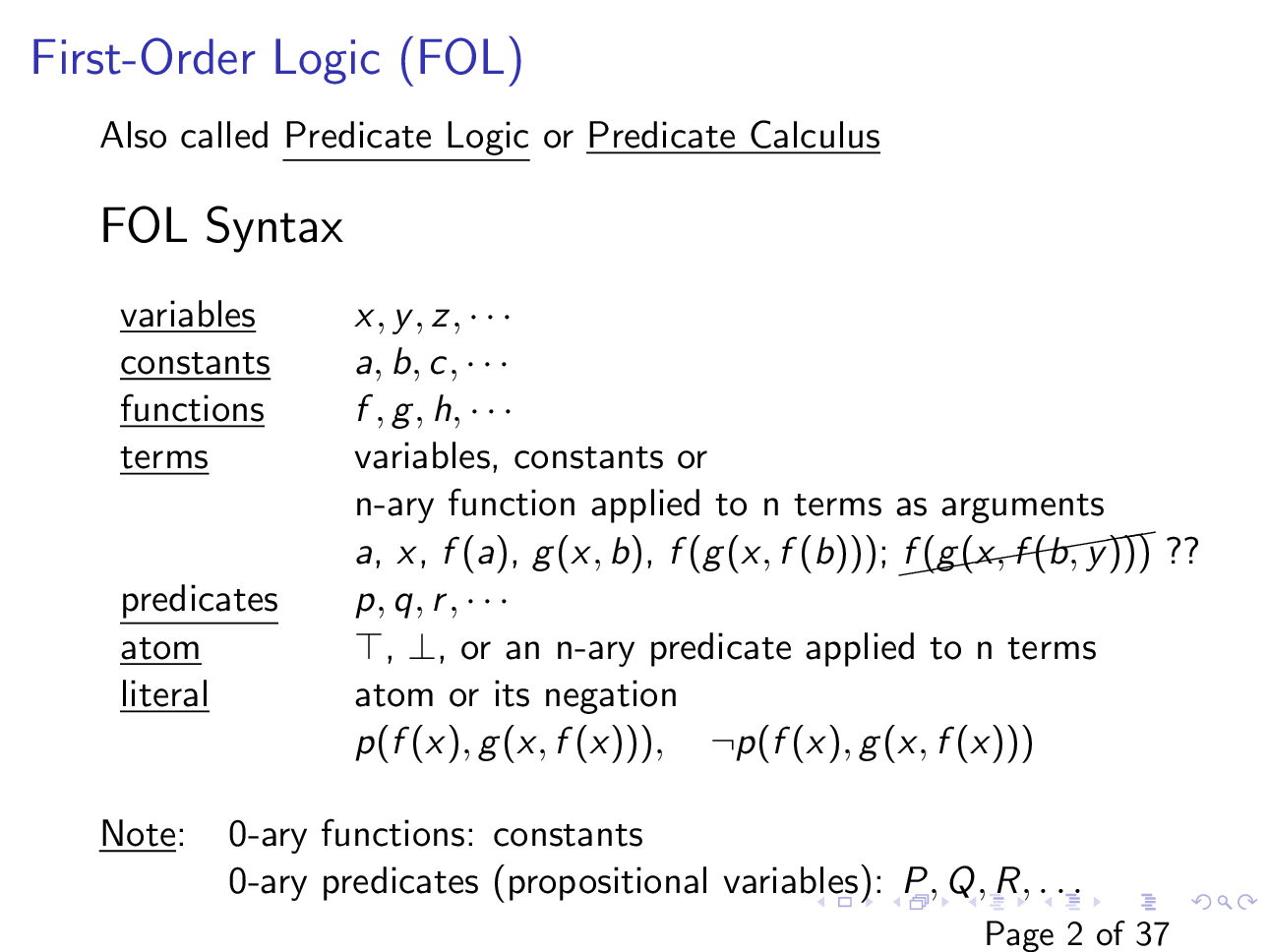 FOL formula
Quantifiers
FOL formula
Scope
Free and bound variables
Free and bound variables
Subformula
Subformula
Subterms
Subterms
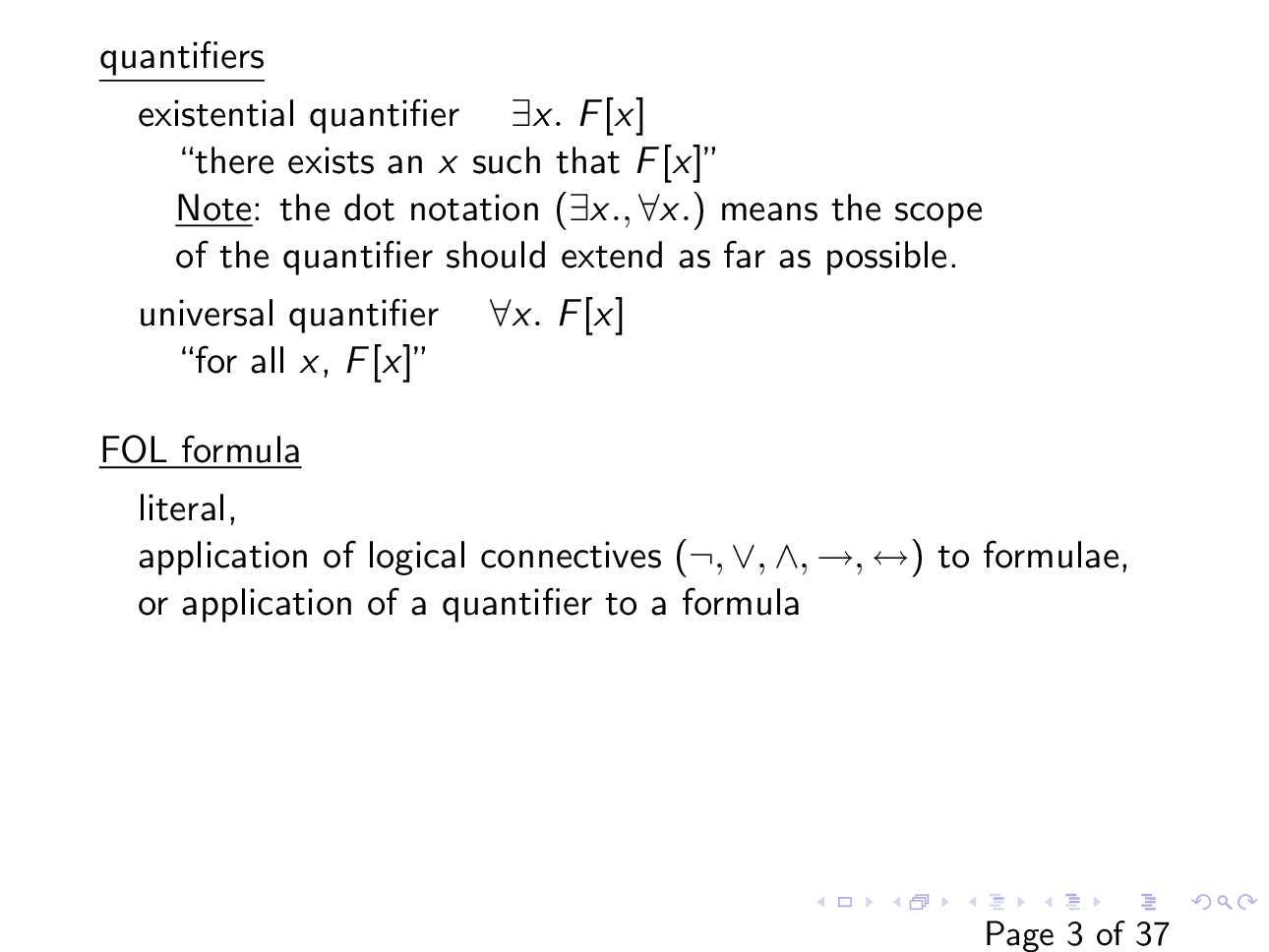 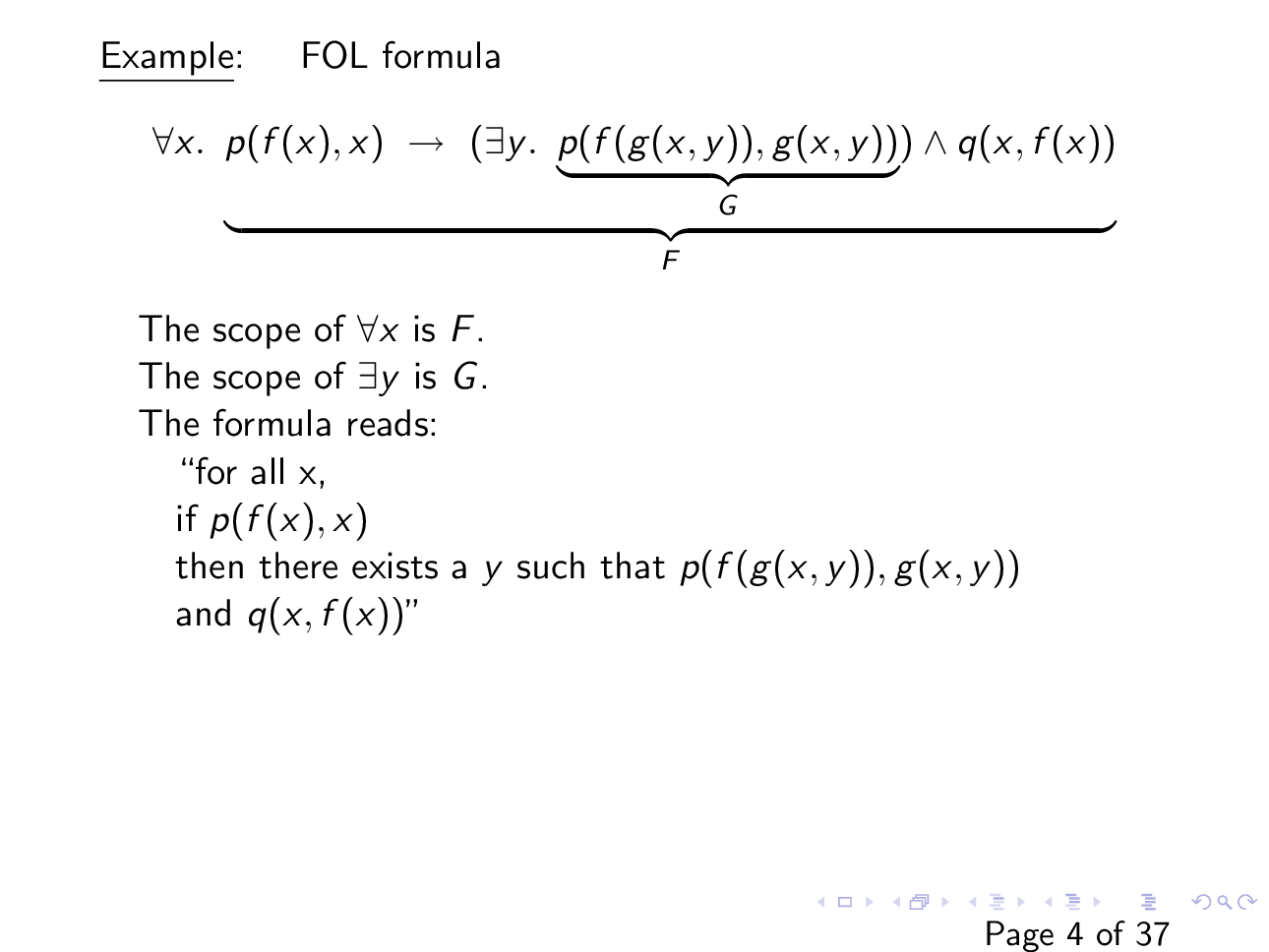 Examples
All men in the city of Moria are dwarfs.

At least one seven of Hearts is present in a deck of cards.
Examples
Examples
Every dog has its day.

Some dogs have more days than others.

All cats have more days than dogs.

Fido is a dog. Furrball is a cat. Fido has fewer days than Furrball.
Examples
Example
Example
Example
Everybody loves Raymond.



Nobody loves Raymond.
Example
Interpretation
Domain
Assignment
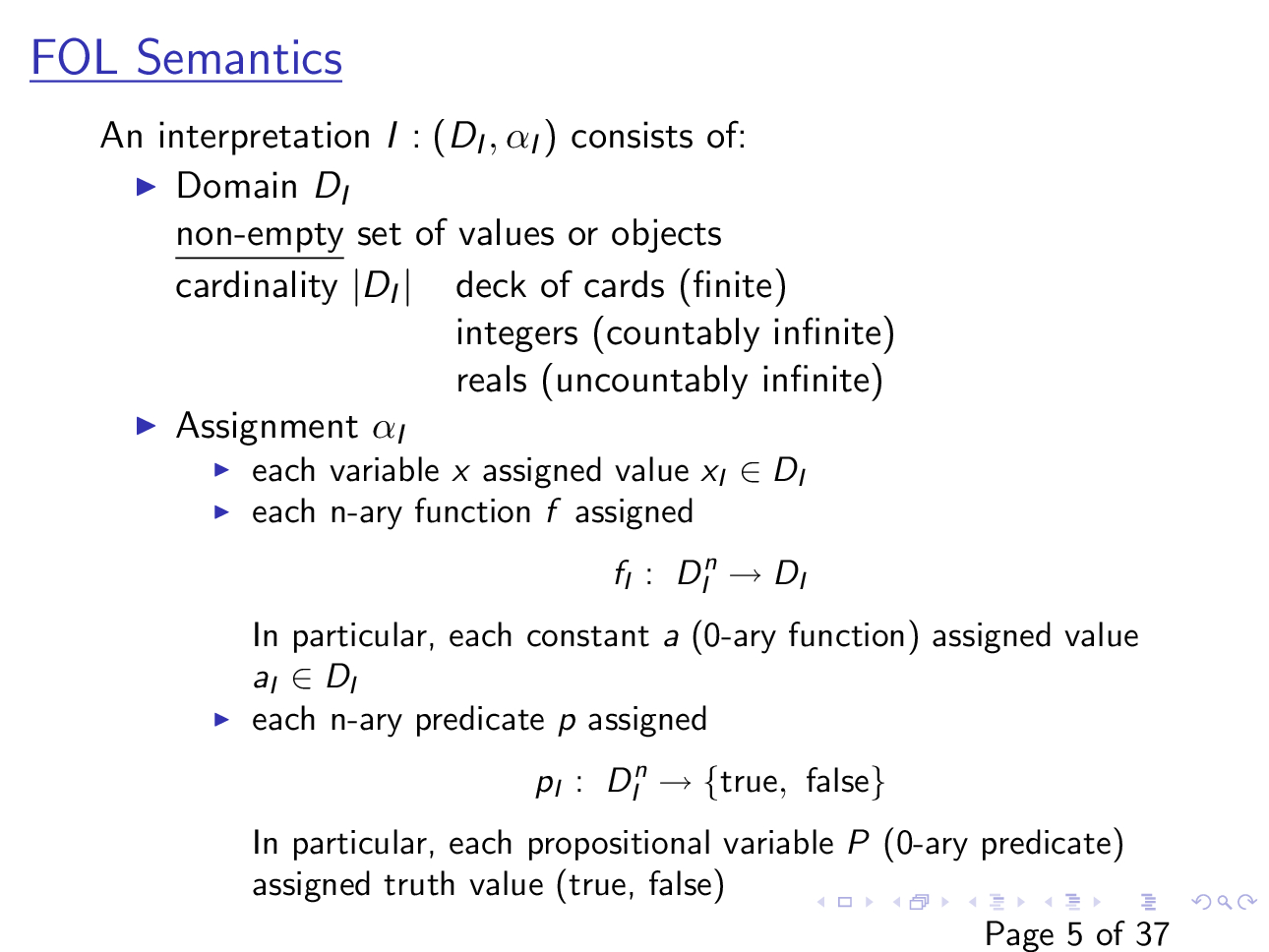 Semantics: Logical connectives
Example
Example
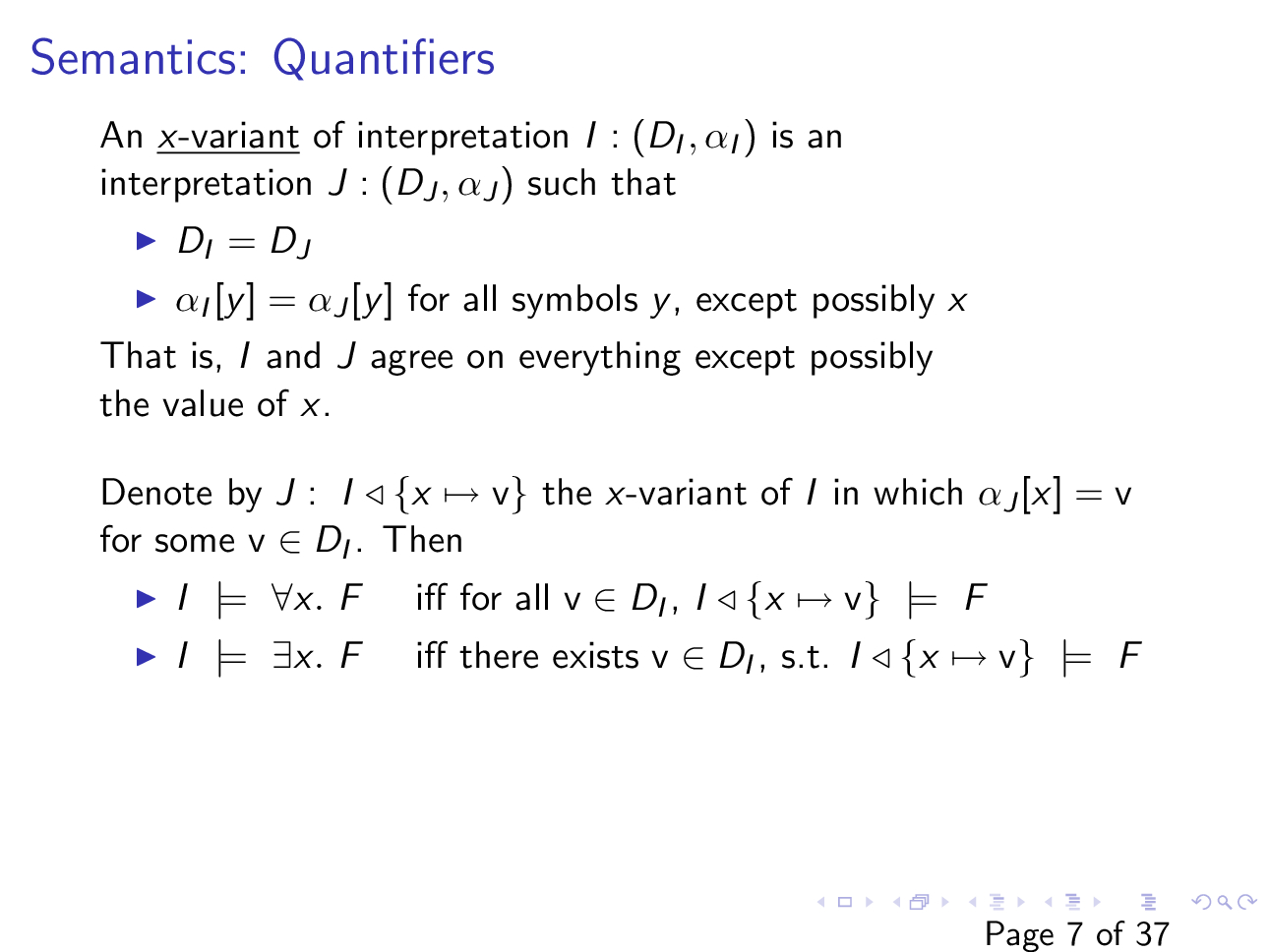 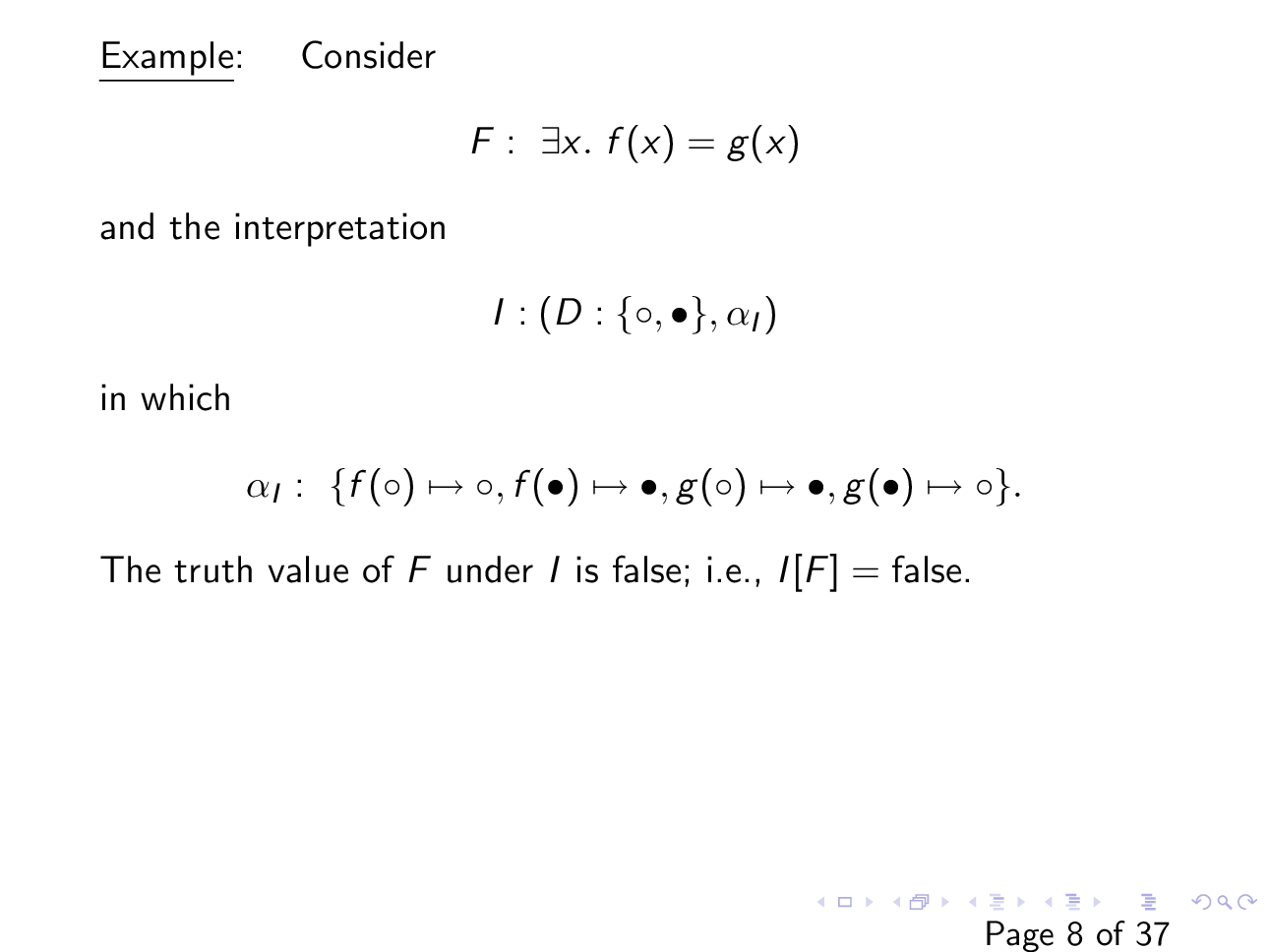